Presentation for Blaine City CouncilJune 10,2024
June 3, 2024
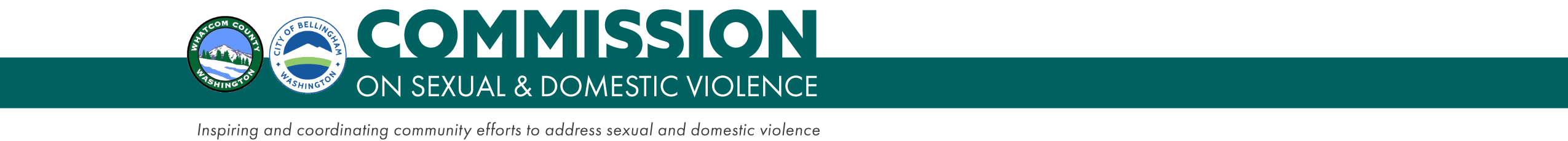 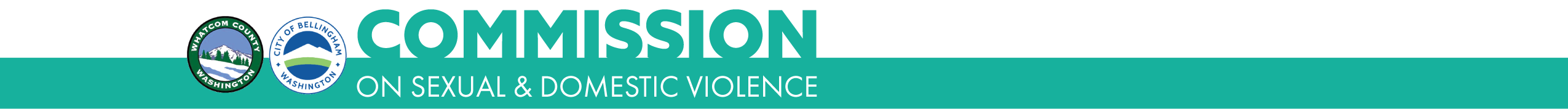 The SA/DV Commission is a quasi-governmental organization formed in 1998 by a joint resolution between the City of Bellingham and Whatcom County.

Purpose: 
We improve systems so they work better for survivors and the community. 
We do not provide direct services; we support those who do.
Commission Membership
Commission member positions include:
Executive directors and leaders from non-profits, health care, public schools, colleges and universities, faith communities, and human services
Representatives from Lummi and Nooksack Tribes
Therapist and researcher
Police chiefs and sheriff, court and probation administrators, county attorney, public defender, and city attorney
DCYF and DSHS administrators
Elected officials
Funding
City of Ferndale
City of Bellingham
Whatcom County

2023-2024 DV Commission Work Plan: 
Continue to stabilize funding and administrative structures for DV Commission operations.
DV Commission Funding

Whatcom County
City of Bellingham
City of Ferndale

2023-2024 DV Commission Work Plan: 
Continue to stabilize funding and administrative structures for DV Commission operations.
In our community in 2022:Read the full report: dvcommission.org/data-reports
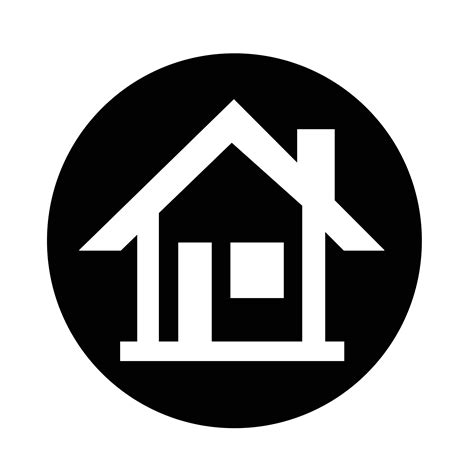 1 in 4 homeless households were fleeing or attempting to flee domestic violence or other dangerous conditions.

Reports of sexual assault to law enforcement continued to fall. There is no evidence that incidents of sexual assault have decreased.

Fewer than 1/3 of SA & DV protection order requests were granted a final order. Very few people petition for a sexual assault protection order.

Nurses at PeaceHealth St. Joseph Medical Center spent 660 hours conducting forensic sexual assault and domestic violence exams.

Survivors shared what healing and justice mean to them.
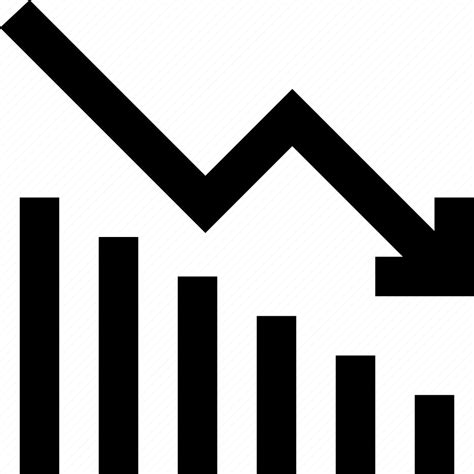 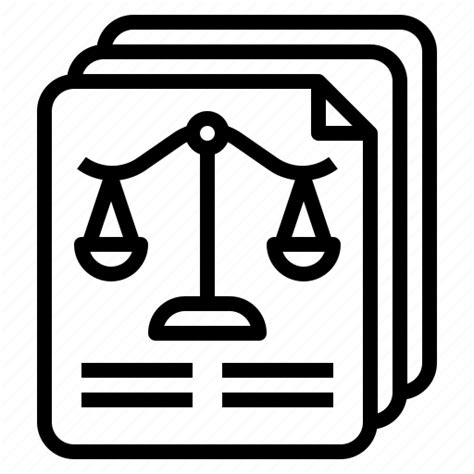 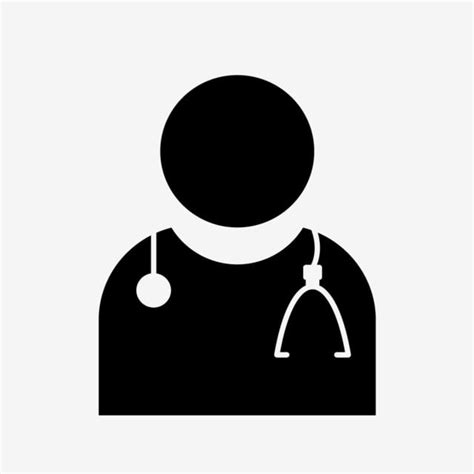 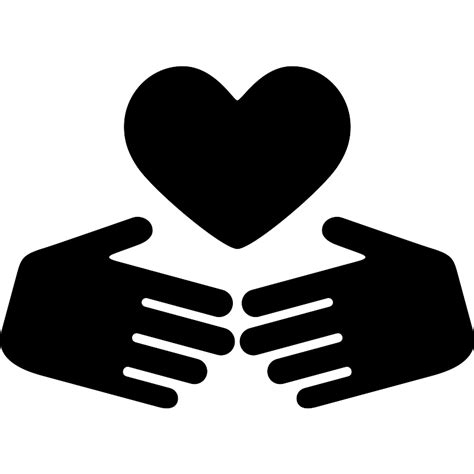 In most years, calls that do not result in arrest make up about half of all domestic violence calls
With only a handful of reports of sexual assault each year, it is difficult to identify trends
Why does this matter?
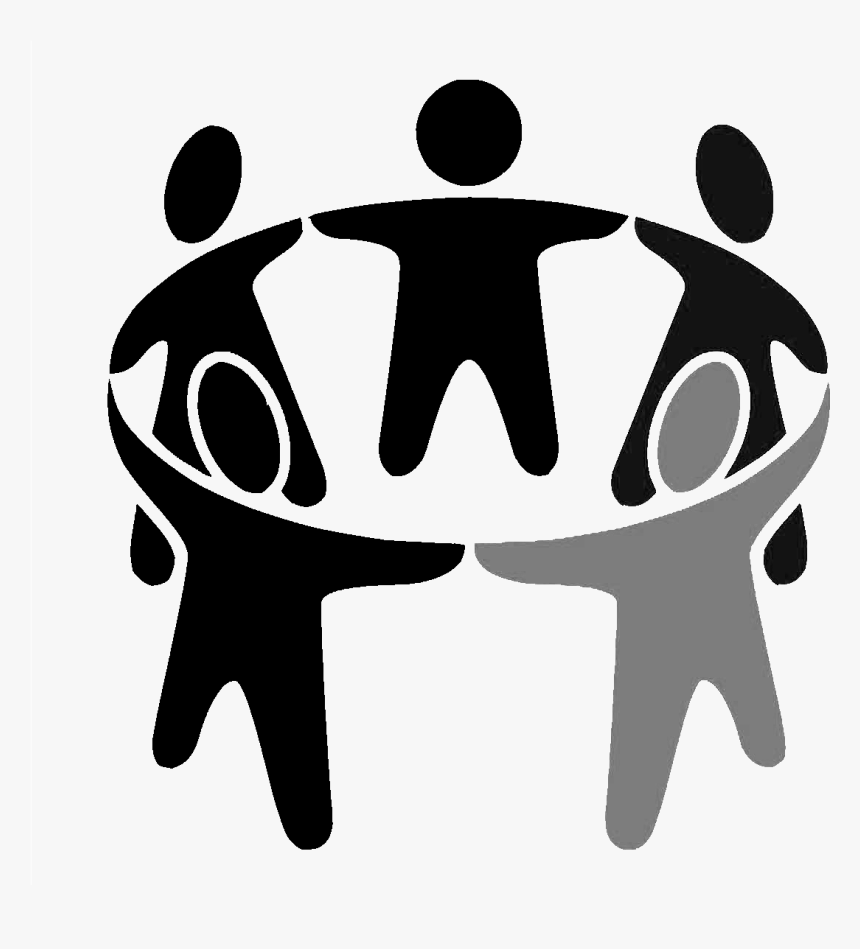 Current projects
Restorative justice

Intimate partner violence case reviews

Missing and Murdered Indigenous Women & People
Resource for
Housing providers
Workplaces
Schools
Courts
Media
Faith communities
Healthcare providers
Summit on Missing and Murdered Indigenous Women and People
A cross-disciplinary summit in Whatcom County to learn and take action to prevent and intervene in violence, and to support survivors and families.

Wed, November 20, 2024
Time and location: 9-5 @ St. Luke’s Community Health Education Center 
Save the dates: Early June
Registration: Open in September 

Co-sponsored by: 
Community Consortium for Cultural Recognition in Education; Bellingham Whatcom County Commission on Sexual & Domestic Violence; PeaceHealth Tribal Affinity Group
Questions or comments?
Susan Marks
360.312.5700 x 1223
smarks@dvcommission.org
www.dvcommission.org